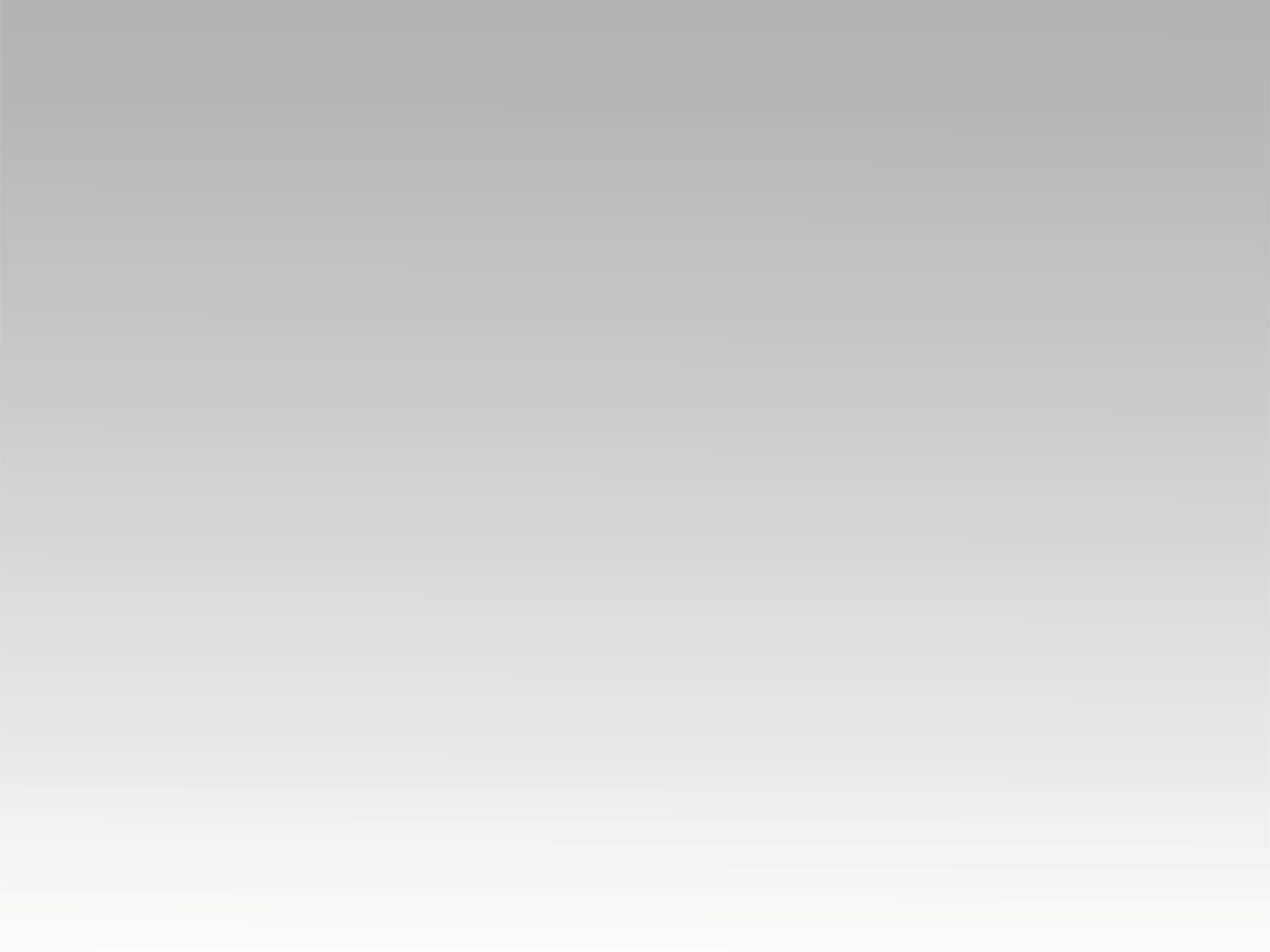 تـرنيــمة

اسمك ده فوق اسامينا
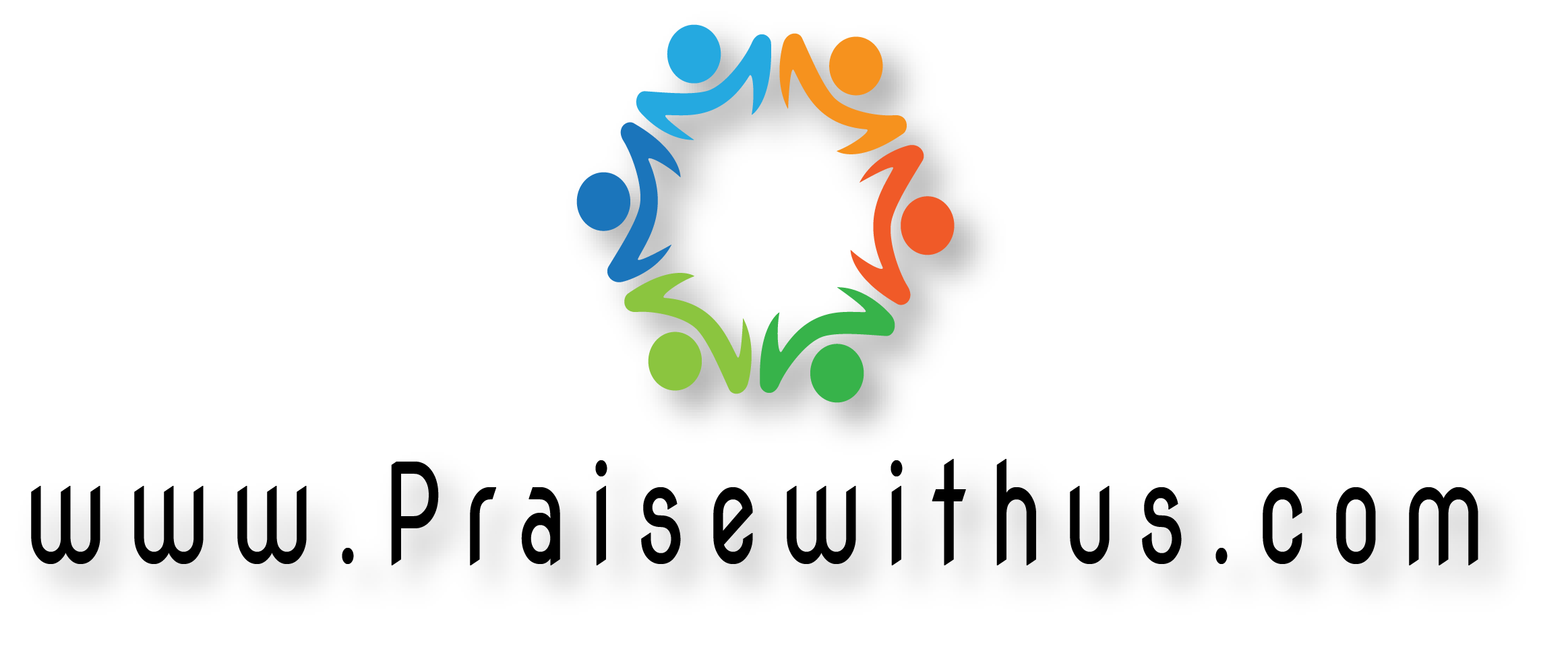 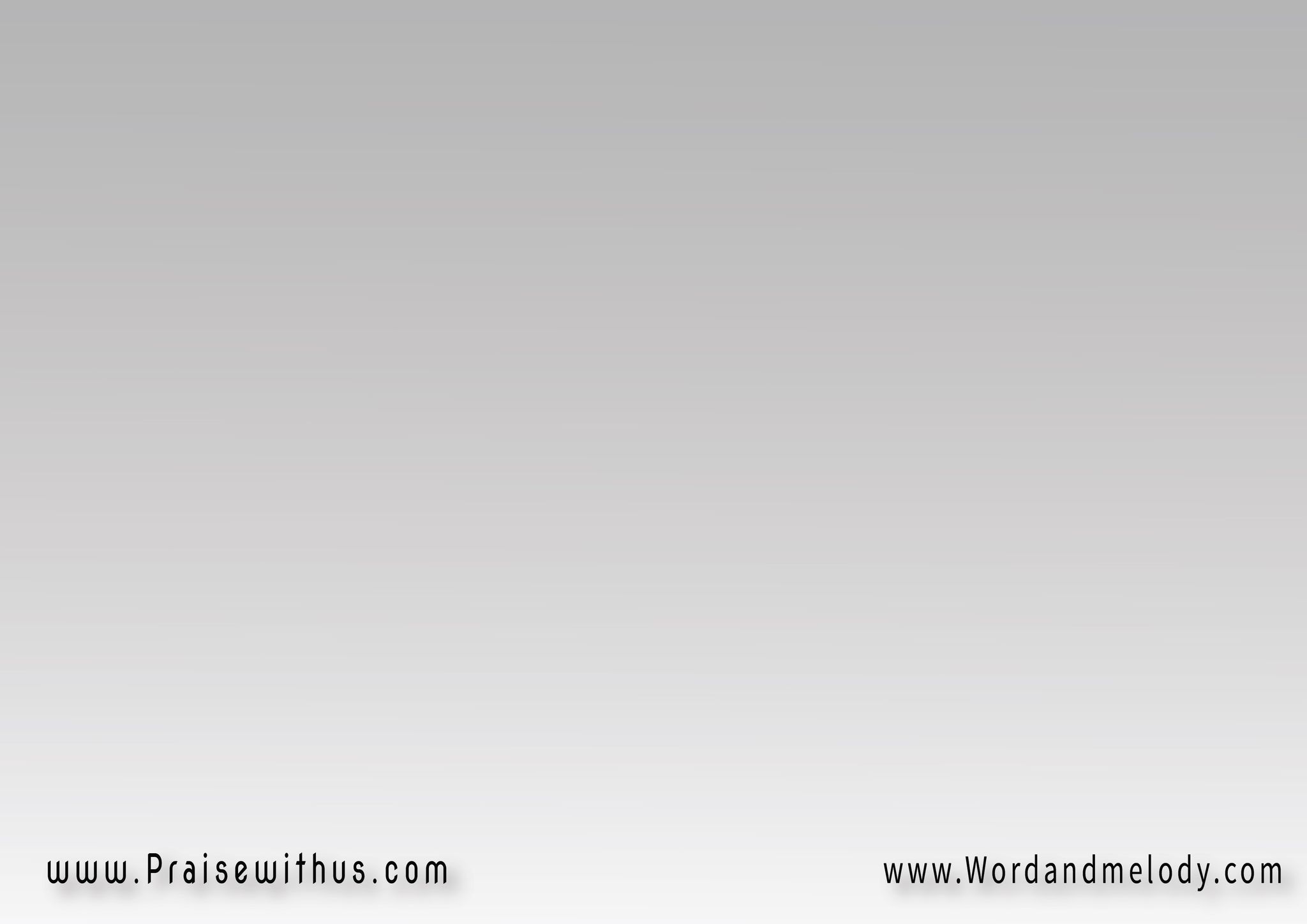 القرار: 
( اسمك دا فوق أسامينا 
وكلامك نور لعينينا ) 2
بنحبك مهما قاسينا 
 يا يسوعنا يا غالي علينا
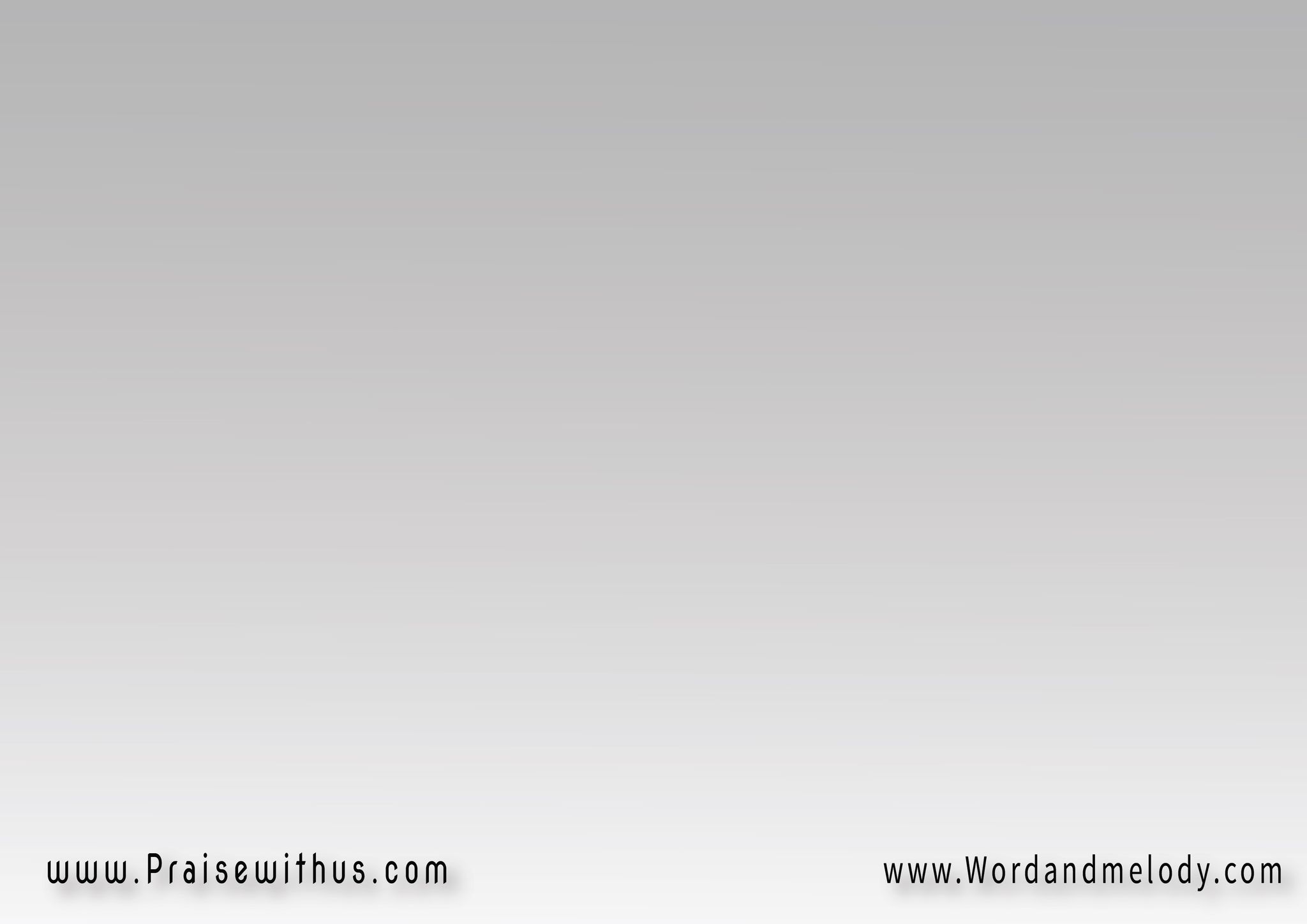 1- 
( حبك ساكن جوانا 
   اسمك إنت اللي عطانا ) 2
نحيا في طاعة وأمانة 
علشان إرادتك لينا
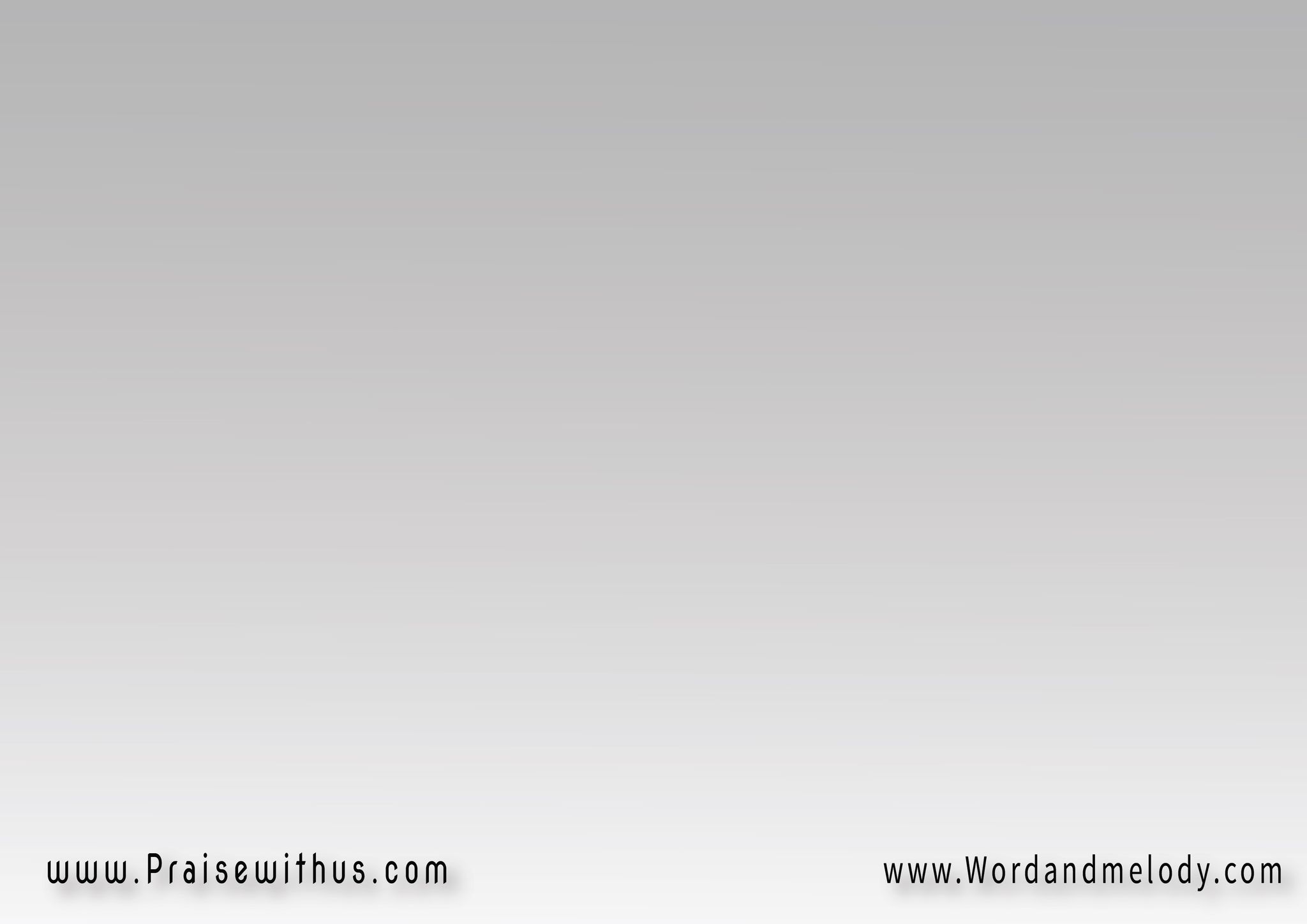 القرار: 
( اسمك دا فوق أسامينا 
وكلامك نور لعينينا ) 2
بنحبك مهما قاسينا 
 يا يسوعنا يا غالي علينا
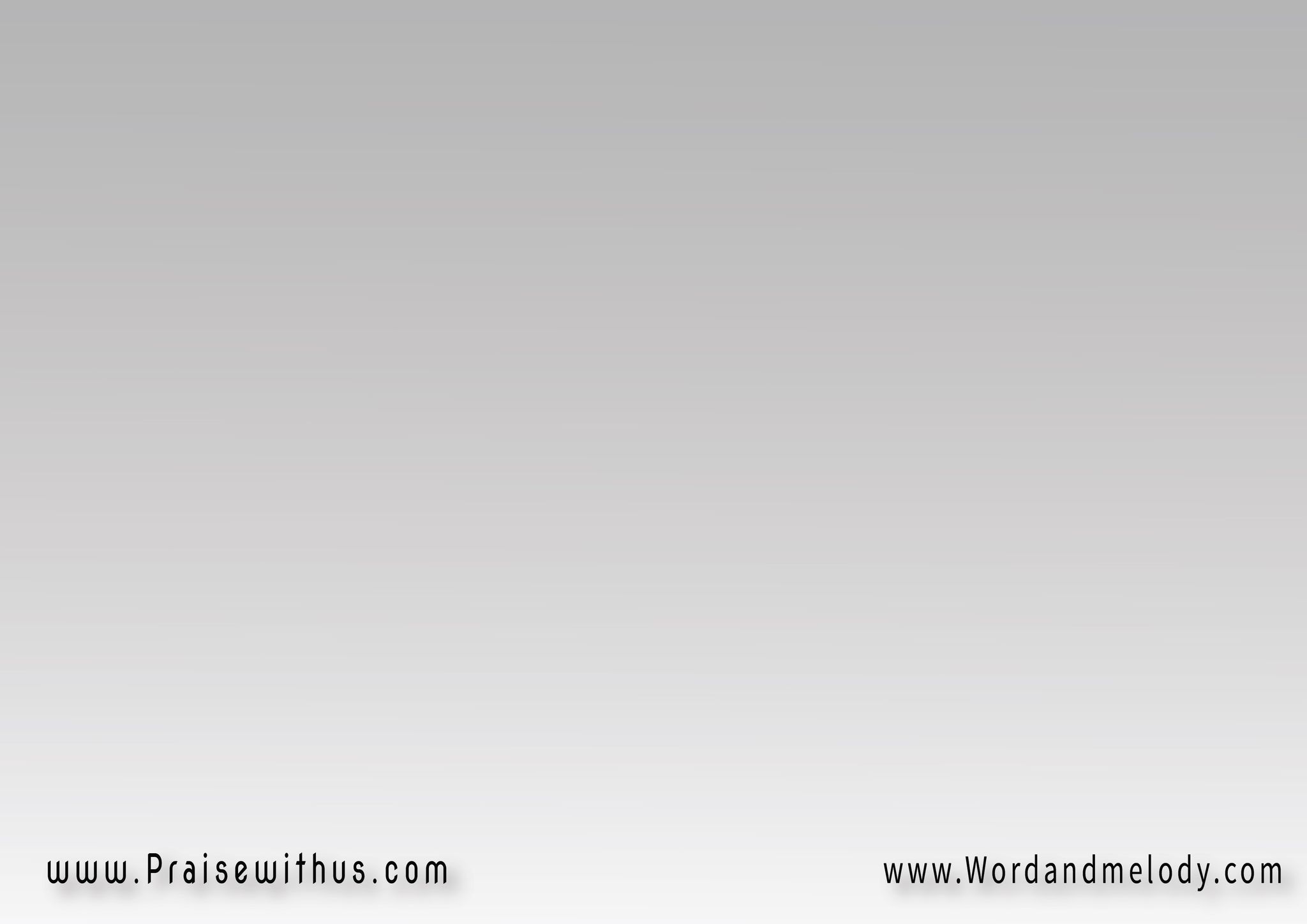 2- 
( دي منابع وبتروييها 
نبع يفيض دايمًا فينا ) 2
من اسمك نور حوالينا 
 ووعودك مالية إيدينا
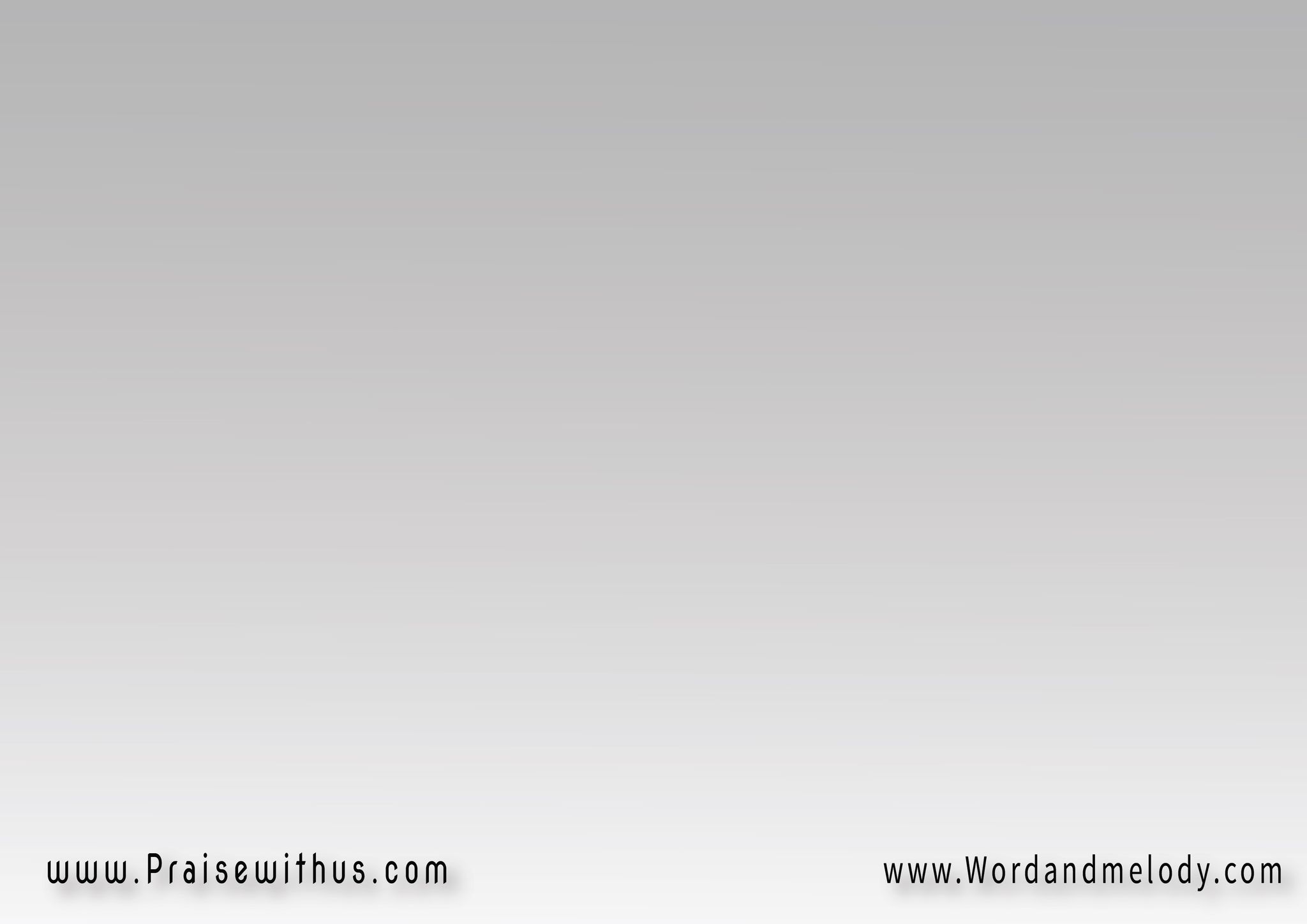 القرار: 
( اسمك دا فوق أسامينا 
وكلامك نور لعينينا ) 2
بنحبك مهما قاسينا 
 يا يسوعنا يا غالي علينا
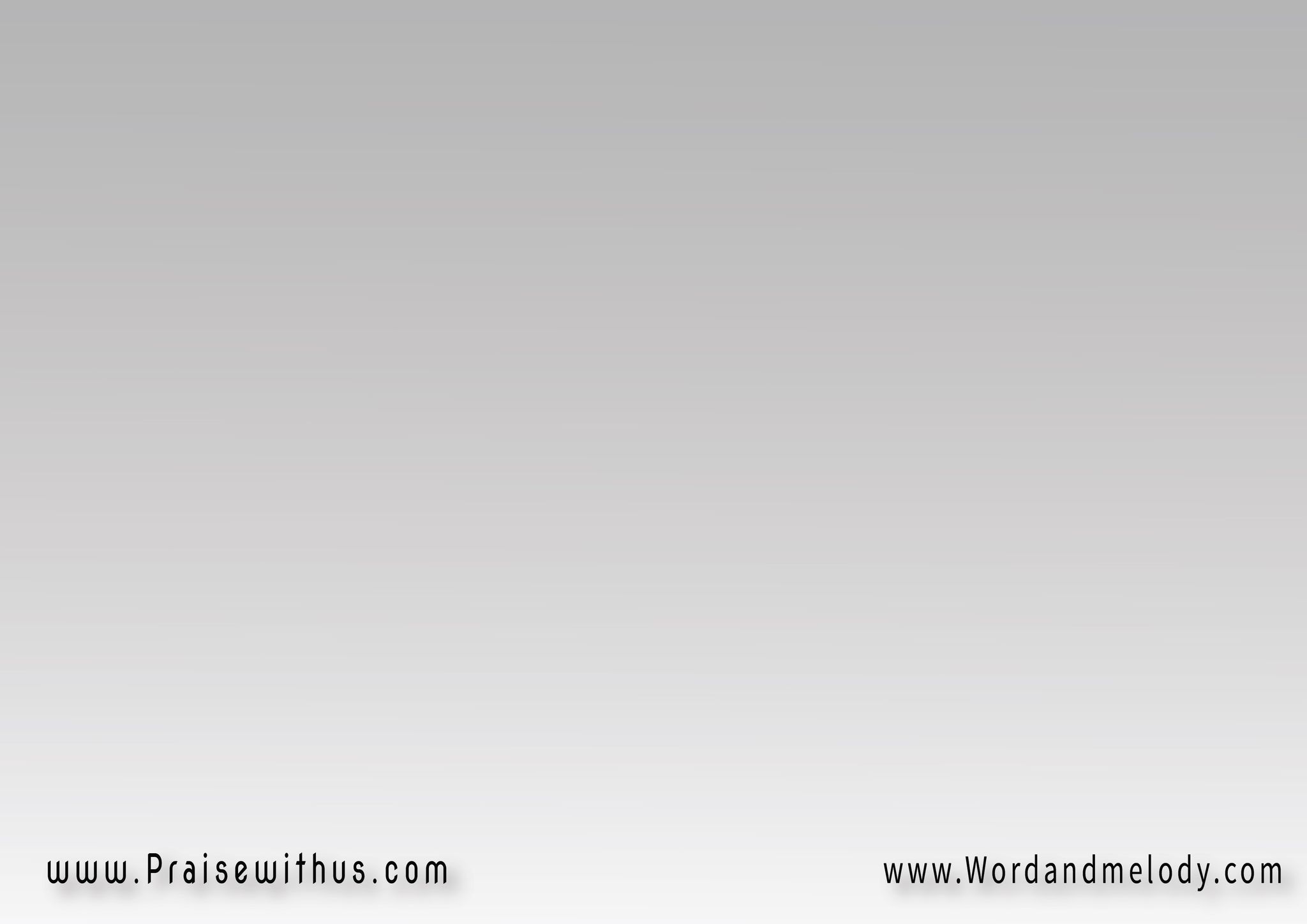 3- 
( شكرًا مهما بيجرى لنا 
مجدًا ليك مهما قابلنا ) 2
هنقول شكرًا في آلامنا وتحولها لخير لينا
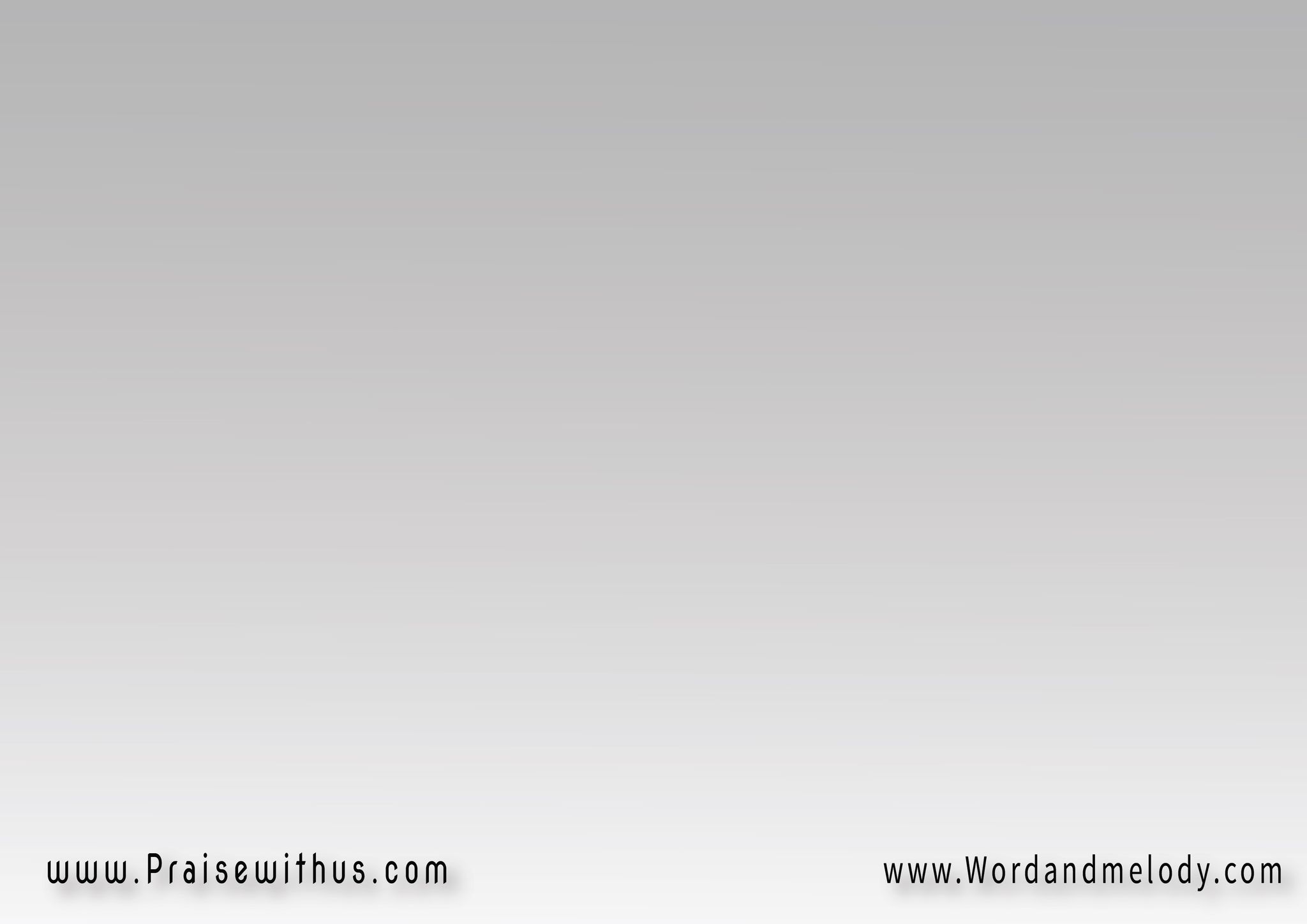 القرار: 
( اسمك دا فوق أسامينا 
وكلامك نور لعينينا ) 2
بنحبك مهما قاسينا 
 يا يسوعنا يا غالي علينا
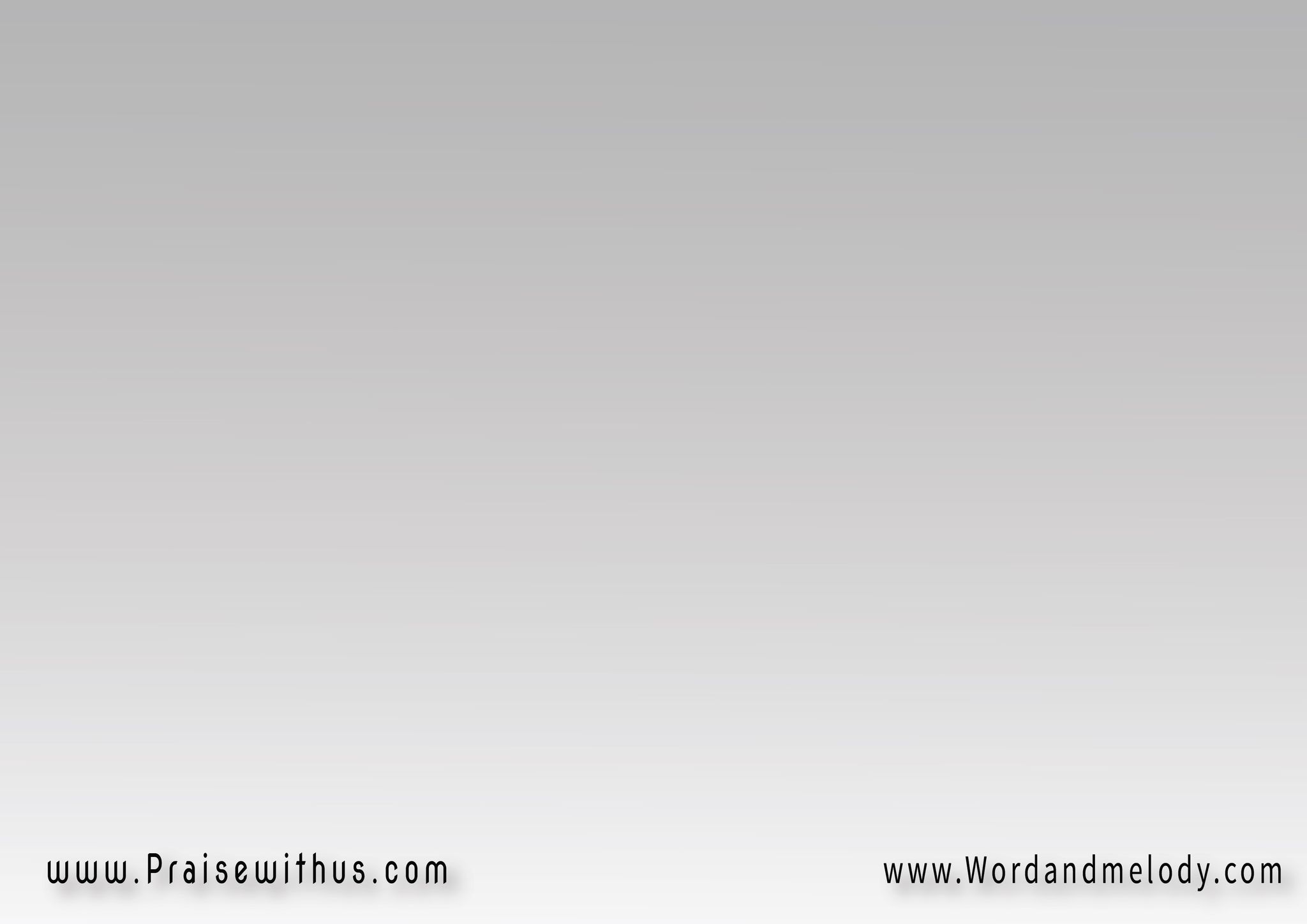 4- 
 ( وكتبت بدمك لينا 
   كل حياتنا وخطاوينا ) 2
يا يسوع إنت محلينا 
 مهما يقولوا في أسامينا
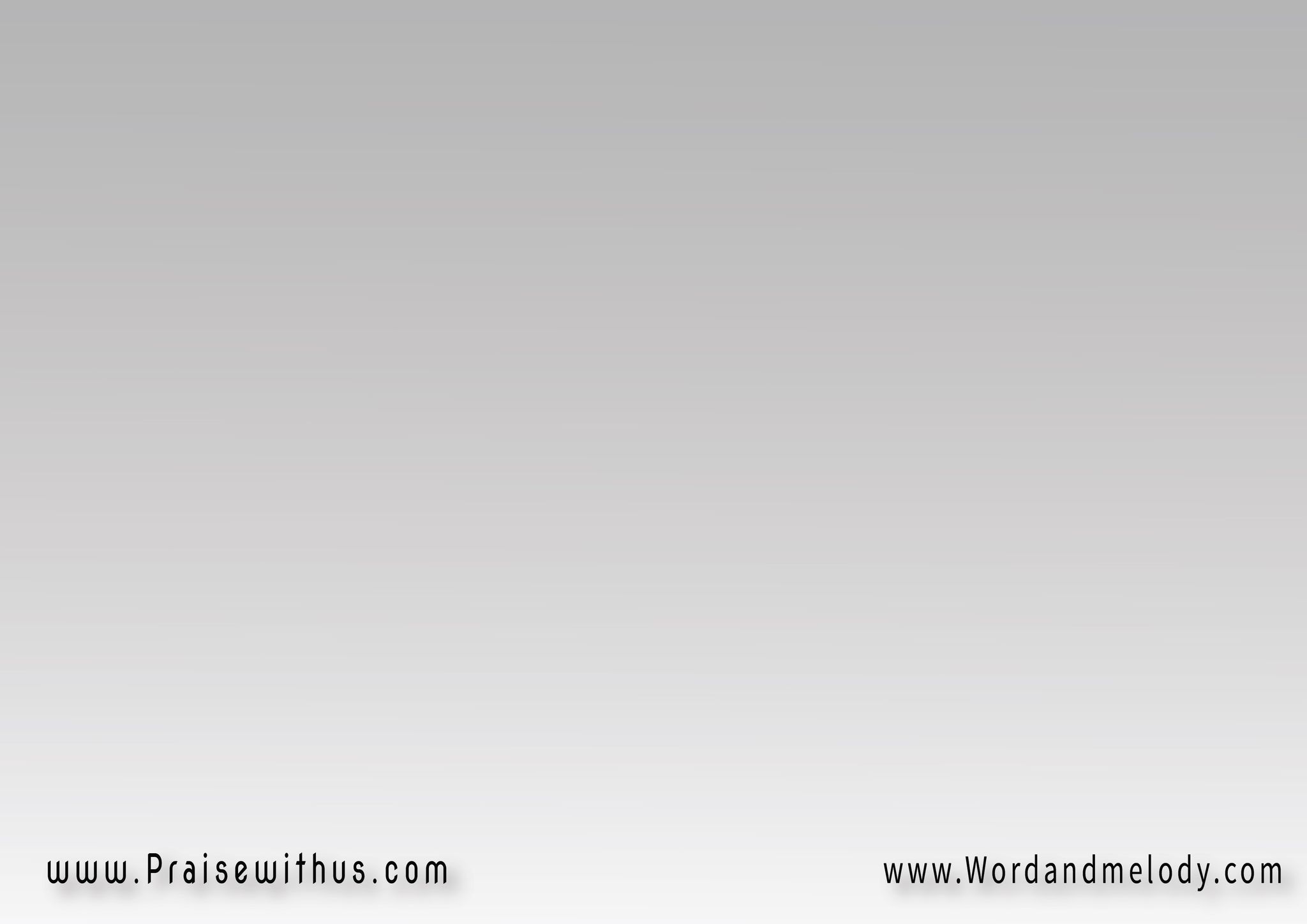 القرار: 
( اسمك دا فوق أسامينا 
وكلامك نور لعينينا ) 2
بنحبك مهما قاسينا 
 يا يسوعنا يا غالي علينا
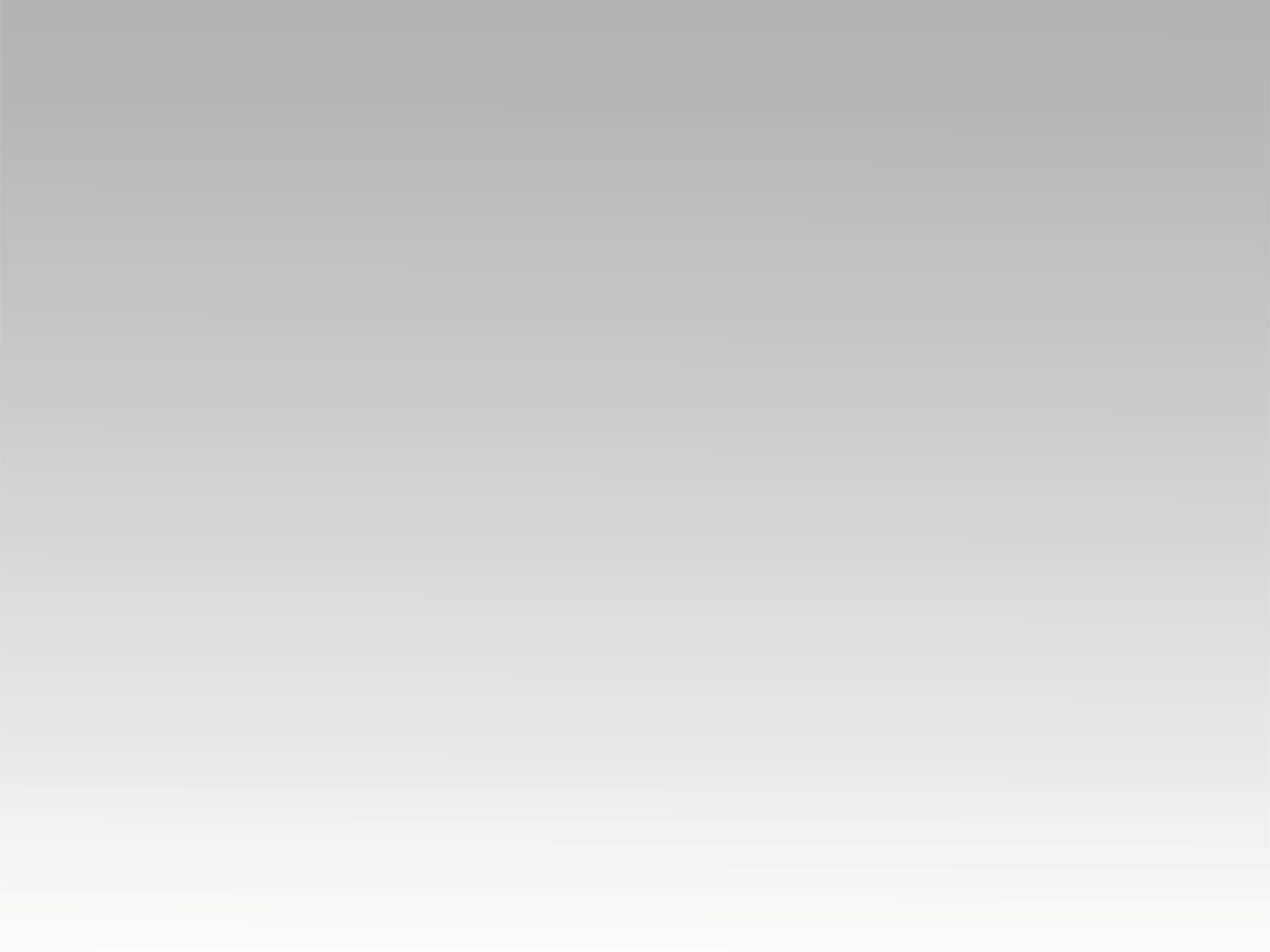 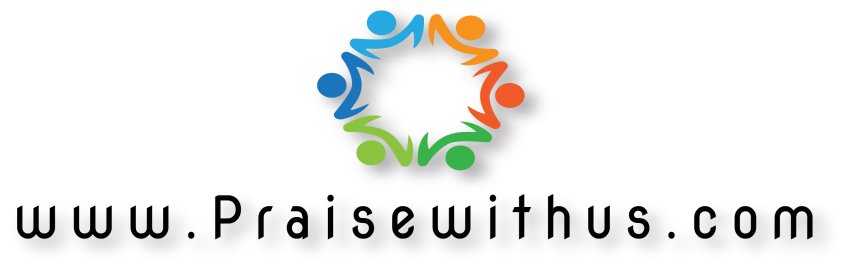